Гений культуры
Иван Сергеевич Тургенев
1818- 1883
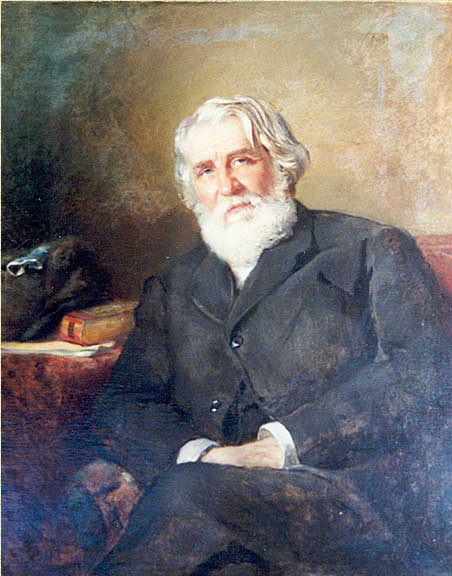 «В России, в стране всяческого, революционного максимализма, стране самосожжений, стране самых неистовых чрезмерностей, Тургенев едва ли не единственный, после Пушкина, гений меры и, следовательно, гений культуры»
                      Д.Мережковский
Две трети жизни он провел за границей, знал почти всех великих людей своего века, говорил на всех языках Европы так же свободно, как на своем родном; в нем жил настоящий барин; он всю жизнь любил одну женщину; он был доктором гражданского права Оксфордского университета.
Житейское правило
Хочешь быть спокойным? Знайся с людьми, но живи один, не предпринимай ничего и не жалей ни о чем. 
Хочешь быть счастливым? Выучись сперва страдать.

                                                     Апрель 1878
Из воспоминаний современников
«Мы в шутку прозвали его за талант и красоту  богом богов, Юпитером, Олимпийцем, а в сокращении звали его просто Богом»
                                                          (Н.Островская)
«Великан с серебряной головой»
                                                    (Ги деМопассан)
«Юпитер! – было первое мое впечатление… он напоминал мне льва»
                                               (М.Антокольский)
Родители и родина
Огромное барское поместье, в березовой роще, с усадьбой в виде подковы, с домом в сорок комнат, со знаменитым парком и фруктовым садом.
Из письма Я.П.Полонскому
«Когда вы будете в Спасском, поклонитесь от меня дому, саду, моему молодому дубу, родине поклонитесь, которую я уже вероятно никогда не увижу».
Пруд в парке усадьбы и любимый дуб
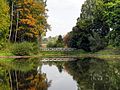 Герб рода Тургеневых
Сергей Николаевич Тургенев соединял в себе разные качества предков: был прям и мужествен, очень красив, очень женолюбив…
Ей шел 27 год, когда неожиданно обратилась она во владелицу тысяч крепостных.
Счастливою с мужем Варвара Петровна быть не могла – любила его безгранично и безответно.
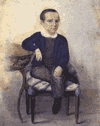 Детство
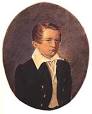 Детство Тургенева могло стать золотым – но не стало. Слишком суровой оказалась мать… Она очень любила сына – и очень его мучила. Будущего наследника секли чуть ли не каждый день за всякую мелочь, за каждый пустяк.
Отрочество и юность1827 - 1837
Его можно представить себе изящным и благовоспитанным юношей, несколько чувствительным и не лишенным высокомерия.
Первая же его встреча с истинной любовью была трагичной. Любовь оказалась неразделенной. Ему предпочли другого. Отца.
Одно из сильнейших впечатлений ранней юности (1833) влюбленность в княжну Е. Л. Шаховскую, переживавшую в эту пору роман с отцом Тургенева, отразилось в повести «Первая любовь» (1860).
Тургенев - студент
Жизнь в Петербурге сложилась неплохо. Тургенев – студент Петербургского университета – не просто учился: он сугубо жаден до знаний. Все хочет узнать – и латинский язык, и классиков…
Окончил университет столь успешно, что ему предложили в нем остаться.
Чужие края1837-1840
Тургенев уезжает в Берлин, чтобы продолжить обучение. Слушал латинские древности, историю греческой литературы, зубрил латинский и греческий . Он всю жизнь свободно читал классиков.
В Берлине он не только учился, не только видел известных людей Германии, но и встретился с замечательными русскими, оказавшими на него влияние (Грановский, Бакунин, Станкевич)
В России1841-1843
Он вернулся на родину нарядным и блестящим юношей. Любил франтить. Любил поболтать, пустить пыль в глаза. 
Летом жил в Спасском. Зимой в Москве с матерью.
 С матерью уживался очень прилично.
Виардо1843-1847
Полина Виардо была дочерью знаменитого испанского тенора Мануэля Гарсиа. Она с детства знала театр, слушала оперы, росла среди артистов….
Она рано начала выступать.  В 16 лет.  В Брюсселе. Затем в Лондоне, Париже.
Ее пригласили в Итальянскую оперу. В 1841 году она вышла замуж за директора этой оперы, Луи Виардо. Муж был старше на 20 лет.
По общим отзывам, Виардо не была красива. Сутуловатая, с крупными чертами лица и выпуклыми глазами, она многим казалась даже уродливой, но то была пленительная дурнушка. Один бельгийский художник сказал её будущему мужу Луи Виардо в день их помолвки: «Она отчаянно некрасива, но если бы увидел её ещё раз, я бы влюбился».
Тургеневу только что исполнилось 25, Полине шел 23-й. 
Могла ли подумать она тогда, что этот молодой помещик и плохой стихотворец станет русским классиком и в славе своей далеко превзойдет ее? 
Мог ли он подумать тогда, что на сорок лет будет прикреплен к ней?
В репертуаре певицы были романсы на музыку Глинки, Даргомыжского, Верстовского, Кюи, Бородина, Чайковского, исполняемые ею на русском языке. Будучи ученицей Листа и Шопена, она изумительно играла на рояле. Полина Виардо сама сочиняла музыку к романсам, среди которых многие были написаны на стихи русских поэтов. Русский стал одним из шести европейских языков, которыми владела Полина.
По завершении гастролей, Полина Виардо приглашает Тургенева во Францию. И тот, против воли своей матери, без денег, ещё никому не известный, уезжает со своей возлюбленной и её мужем в Париж. Там он познакомился и подружился с семьей Виардо, жившей в Куртавенеле (Courtavenel). В ноябре 1845 года он возвращается в Россию, чтобы в январе 1847 года, узнав о гастролях Виардо в Германии, вновь уехать: Берлин, затем Лондон, Париж, турне по Франции и опять Санкт-Петербург. Он мечется по Европе за тенью своей любимой: «Ах, мои чувства к вам слишком велики и могучи. Я не могу жить вдали от вас, – я должен чувствовать вашу близость, наслаждаться ею…»
Тургенев называл Куртавенель «колыбелью своей славы». 
За три года в Париже и Куртавенеле он создал пятую часть своего творения.
Можно сказать, что первый Тургенев (до романов) сложился при Виардо, в Париже, в Куртавенеле.
И мало кто мог подумать тогда, что этот русский, ставший вскоре признанным писателем, одним из популярнейших не только в России, но и в Европе, сохранит до конца дней горячую привязанность к замужней женщине, последует за ней за границу, где, в конце концов, проведёт большую часть своей жизни и лишь наездами будет бывать у себя на родине. Это знакомство продлится всю жизнь, превратившись в одну из величайших историй любви в мире...
Дела домашние1850-1852
Тургеневу шел 36-й год.
Он и брат Николай были наследники большого состояния и в то же время полунищие.
Сумрак 1855-1857
Снова Виардо. 
«Так жить нельзя. Полно сидеть на краешке чужого гнезда. Своего нет, ну и нет никакого»
Успех «Дворянского гнезда»
Соперников Тургеневу в литературе не было. 
Толстой еще не написал «Войны и мира». Достоевский находился в ссылке.
Шестидесятые годы
Первый общественный роман – «Накануне»
В 1861 ОКОНЧИЛ «Отцов  и детей»
 В тургеневской литературной жизни ничего не было равного «Отцам и детям» по шуму.
Поднялись вопли. Молодежь обиделась. «Современник» был в восторге,что можно лишний раз лягнуть.
Автор страдал, пытался что-то объяснить.
Ему хотелось тишины – и не хотелось России.
Баден1861-1864
В 1864 году Полина Виардо оставила подмостки и вместе с мужем и детьми переселилась в Баден-Баден. Тургенев последовал за ними, построив себе дом по соседству. Как-то он заметил, что любит семейство, семейную жизнь, но «судьба не послала мне собственного моего семейства, и я прикрепился, вошёл в состав чуждой семьи, и случайно выпало, что это семья французская.
Квартира Тургенева в Баден - Бадене
С хозяином дома, месье Луи Виардо, Ивана Сергеевича связывала общая страсть – охота. Кроме того, они вдвоем переводили на французский произведения русских писателей, а впоследствии – и самого Тургенева.
Буживаль1875-1878
Жизнь шла тихая, старчески- закатная. Видишь писателя здесь полубольным и грустным, с подагрою, нередко в пледе, медленно прогуливающимся по парку. 
«Самое интересное в жизни  - смерть»
В последнее десятилетие жизни главным интересом Ивана Сергеевича по-прежнему оставалась семья Виардо. Как пишет Андре Моруа в своей монографии «Тургенев», «если бы ему предложили выбор быть первым в мире писателем, но никогда больше не увидеть семью Виардо или служить у них сторожем, дворником и в этом качестве последовать за ними куда-нибудь на другой конец света, он предпочёл бы положение дворника».
Житейское правило
Когда меня не будет, когда все, что было мною, рассыплется прахом, - о ты, мой единственный друг, о ты, которую я любил так глубоко и нежно, ты, которая, наверно, переживешь меня,  - не ходи на мою могилу… Тебе там делать нечего.
Любовь длиною в жизнь
Буживаль
Тургенев умер 22 августа 1883 года в Буживале. Счастья не нашел, смерть встречал в муках…
Литература
Борис Зайцев. Собрание сочинений. Том 5. Жизнь Тургенева. -  М: Русская книга, 1999.